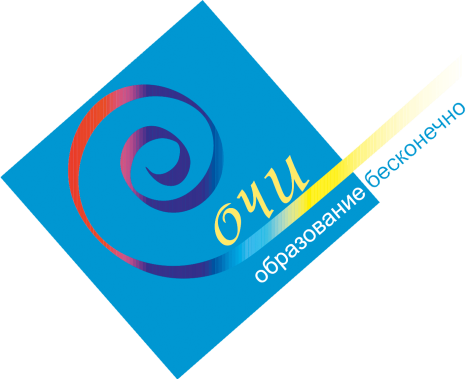 Организация работы по дистанционному обучению детей-инвалидов в городе Сочи
Шафоростова Татьяна Николаевна
Ведущий специалист управления по образованию и науке администрации города Сочи
Сведения об обучающихся с применением  ДОТ 2017-2019 г.г.
2017 -2019г.
4 Базовые
Школы
Лазаревский р-н
МОБУ СОШ № 82
Центральный р-н МОБУ СОШ № 10
Хостинский р-н МОБУ гимназия № 9
Адлерский р-н МОБУ СОШ № 25
«Дорожная карта» реализации приоритетных задач по организации обучения детей-инвалидов с применением ДОТ в 2019 году
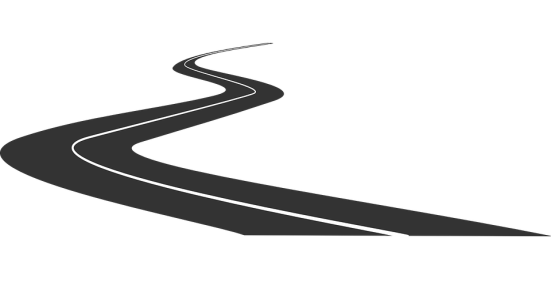 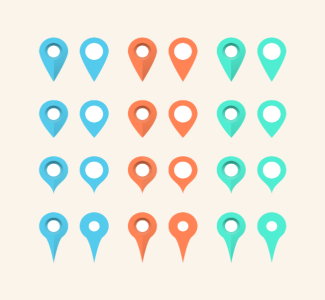 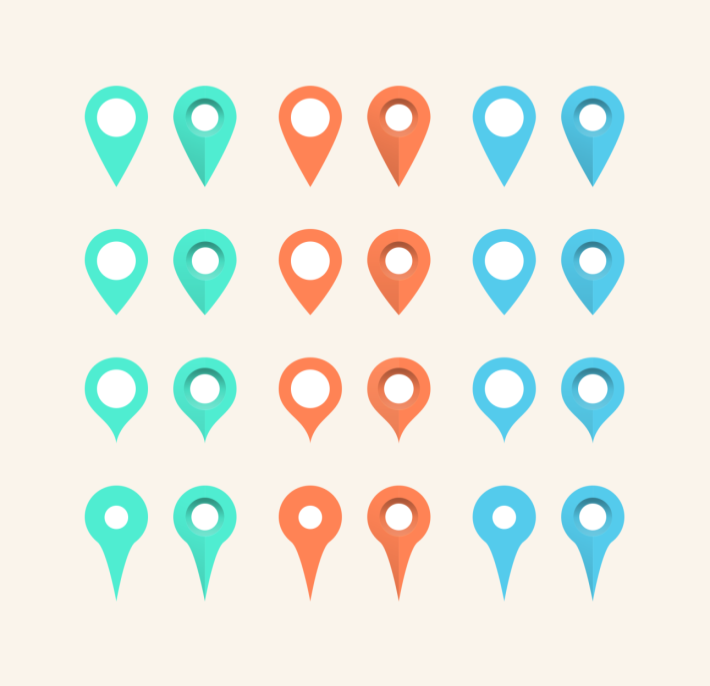 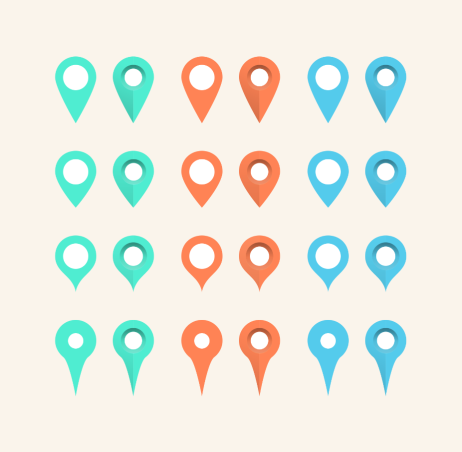 Период 
март – декабрь 2019 года
Утверждена приказом УОН г. Сочи 
№ 364 от 19.03.2019
Достижение планового показателя на обучение детей-инвалидов с применением ДОТ в 2019 году;
Нагрузка учителей, обучающих детей инвалидов с применением ДОТ;
Распределение между ОО квотированных мест.
Проблемы
Решения
Качественный подбор кандидатов на включение в программу с учётом потребности в обучении в следующие учебные годы;
Помощь в приведении в соответствие документов, необходимых для включения в программу;
Организация обучения педагогов базовых школ;
Оптимизация нагрузки базовой школы.
Анализ «Зоны риска»
Исключение из программы в связи с переездом (2 чел. в 2019 г.)
Увеличение кол-ва часов на обучение с применением ДОТ, в связи с ухудшением состояния обучающихся
Поддержание в надлежащем состояния государственного имущества Краснодарского края (оборудования)
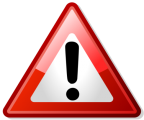 Нагрузка педагогов базовых школ (от 36 до 42 часов в 2019 г)
Реализация мероприятий «Дорожной карты»
Распределение между ОО квотированных мест (до августа)
Анализ нагрузки педагогов базовых школ (до августа)
Распределение учащихся в соответствии с наличием педагогов по уровням образования (до августа)
Определение кандидатов на включение в программу (до августа)
Формирование пакета документов (августа)
Издание приказа УОН г. Сочи (сентябрь)
Проведение консультаций для родителей (ЗП) детей-инвалидов-претендентов на включение в программу (в течение года)
Проведение «дня открытых дверей» базовыми школами (апрель, октябрь)
Организация прохождения педагогами КПК (октябрь)
Работа с выпускниками (с апреля)
Информирование ГБОУ ИРО КК о кандидатах на исключение из программы (август)
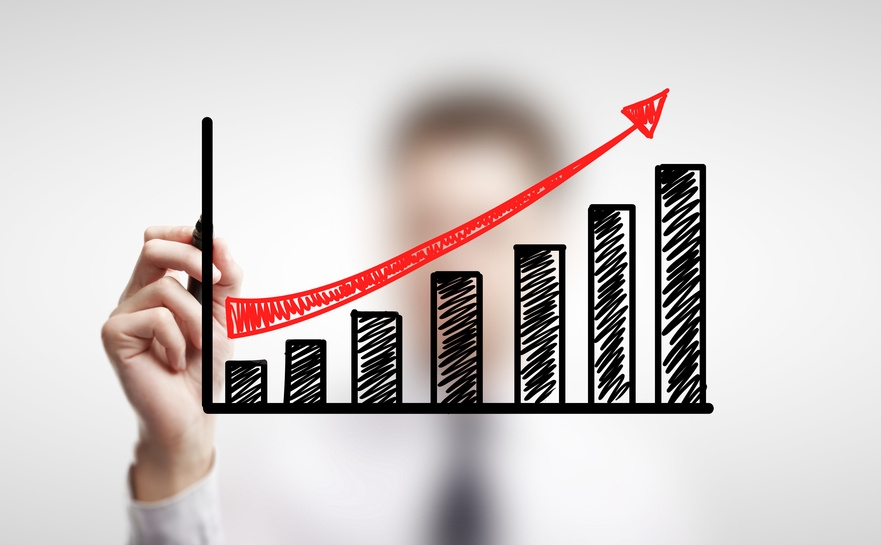 Осуществление административного контроля за выполнением ОО программы общего образования
     (декабрь, апрель)
Проведение информационно-разъяснительной работы о поддержании в надлежащем состоянии оборудования (в течение года)
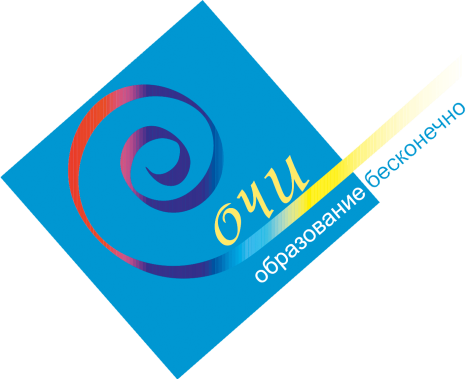 Участие в международных, всероссийских, муниципальных и школьных 
конкурсах и олимпиадах детей-инвалидов, обучающихся с применением ДОТ
[Speaker Notes: Перспектива 2018 года – уход от доставки бланков ответов и переход на технологию передачи КИМ по сети Интернет и печати полного комплекта ЭМ, включая Бланки ответов.  График федеральных мероприятий предусматривает три апробации: 25 ноября – апробацию технологии печати полного комплекта  ЭМ и передачи КИМ по сети Интернет. В марте 2017 – апробацию печати, сканирования и устного иностранного языка для организации досрочного периода. В апреле – широкомасштабную апробацию печати и сканирования для основного периода.]
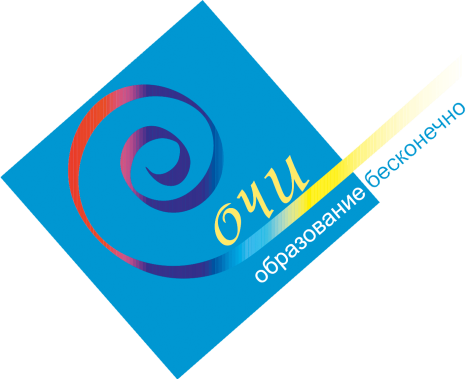 Спасибо за внимание!